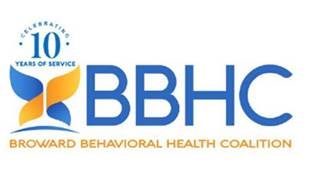 Trauma Responsive System of Care
BBHC presentation for the children and youth subcommittee
 by Silvia Quintana, LMHC, CAP,
BBHC CEO
Trauma Responsive System of Care
Trauma Care in Broward County
Since its inception, BBHC and its Board of Directors have been focused in addressing the trauma generated by experiences of the individuals we serve. 
Therefore:
In 2014, BBHC brought the Medical University of South Carolina to train the network on Trauma Focused CBT, via a learning collaborative.
Agency Leaders
Case Workers
Clinicians
Trauma Care in Broward County
To sustain this effort, we engaged community partners, Children Services Council (CSC), ChildNet and Broward County to continue funding the learning collaborative for the following 3 years.

 Additional trauma treatment practices were brought in by the collaborative to work with adolescents and adults, such as Trauma Incident Reduction (TIR), Eye Movement Desensitization & Reprocessing (EMDR), Beat the Odds Drumming, among others.
BBHC Responsiveness
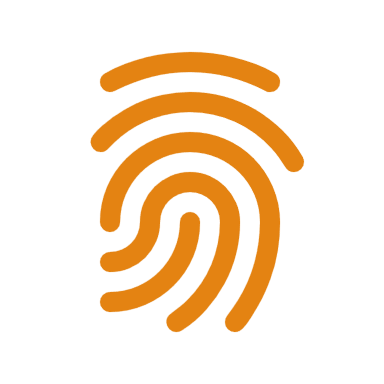 As a result of these efforts, when the Marjorie Stoneman Douglas High School tragedy occurred in 2018, BBHC and partners were prepared to respond with clinicians and crisis counselors already trained and experienced in treating  trauma.
Gaps to Become Trauma Responsive
Despite BBHC having provided multiple opportunities for trauma-informed trainings, our  system is not yet Trauma Responsive. 

We are working in becoming a Trauma Responsive System by engaging in a new learning collaborative with our network providers and partners in implementing all three components to become a Trauma Responsive System
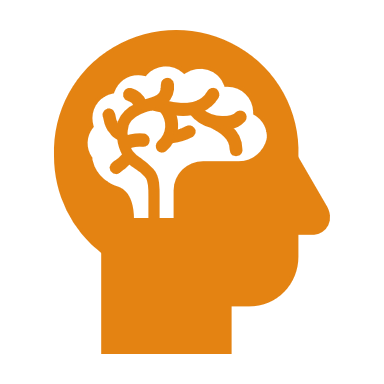 Questions
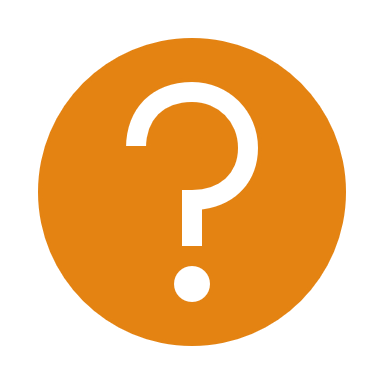